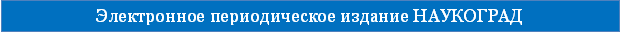 Сценарий интеллектуальной игры для учащихся 5-6 классов «Информационный штурм»
Куршева Елена Анатольевна
заместитель директора, учитель математики
Муниципальное бюджетное общеобразовательное учреждение «Средняя общеобразовательная школа № 125 с углубленным изучением математики»
г. Снежинск Челябинской области
Вторая Всероссийская научно-методическая конференция, 10 ноября 2014 - 10 февраля 2015
"Педагогическая технология и мастерство учителя"
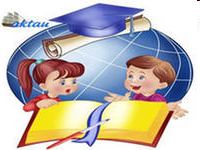 Интеллектуальная   игра
5 класс
Информационный
штурм
Быстро нарастающие объемы информации                  требует новых подходов в учебе. 

Чем сложнее информация,                                                               тем проще должны быть                                                            способы нашей работы с ней. 

Умение учиться эффективно –                                                     это реальная экономия времени и сил. 

Учеба может быть
 Очаровательным Таинством, 
Интеллектуальной Игрой, 
Волшебным Приключением.
Информационный
штурм
Разминка : отгадывание загадок. 
I  этап : Слушайте внимательно. 
II  этап : Читайте внимательно.
III  этап : Перевертыши. 
IV  этап : Преобразование информации.
V  этап : Инсценировка предметных понятий.
Разминка
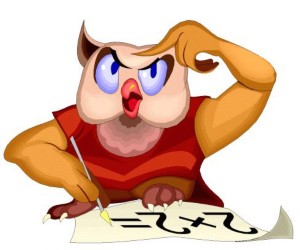 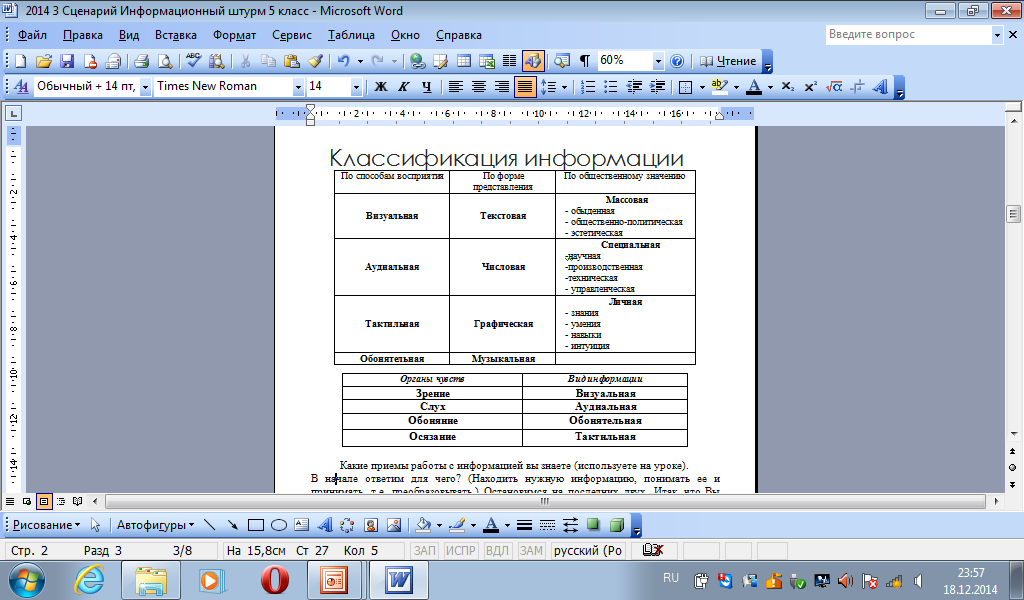 Информация
Принимать                   преобразовывать
Находить
Понимать
Составлять схемы, таблицы, формулы; сравнивать,      составлять аналогии и т.д.
Выделять главное;             делить на части;  составлять план;                  отвечать на вопросы и т.д.
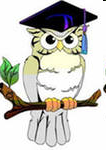 I  этап : 
Слушайте внимательно.
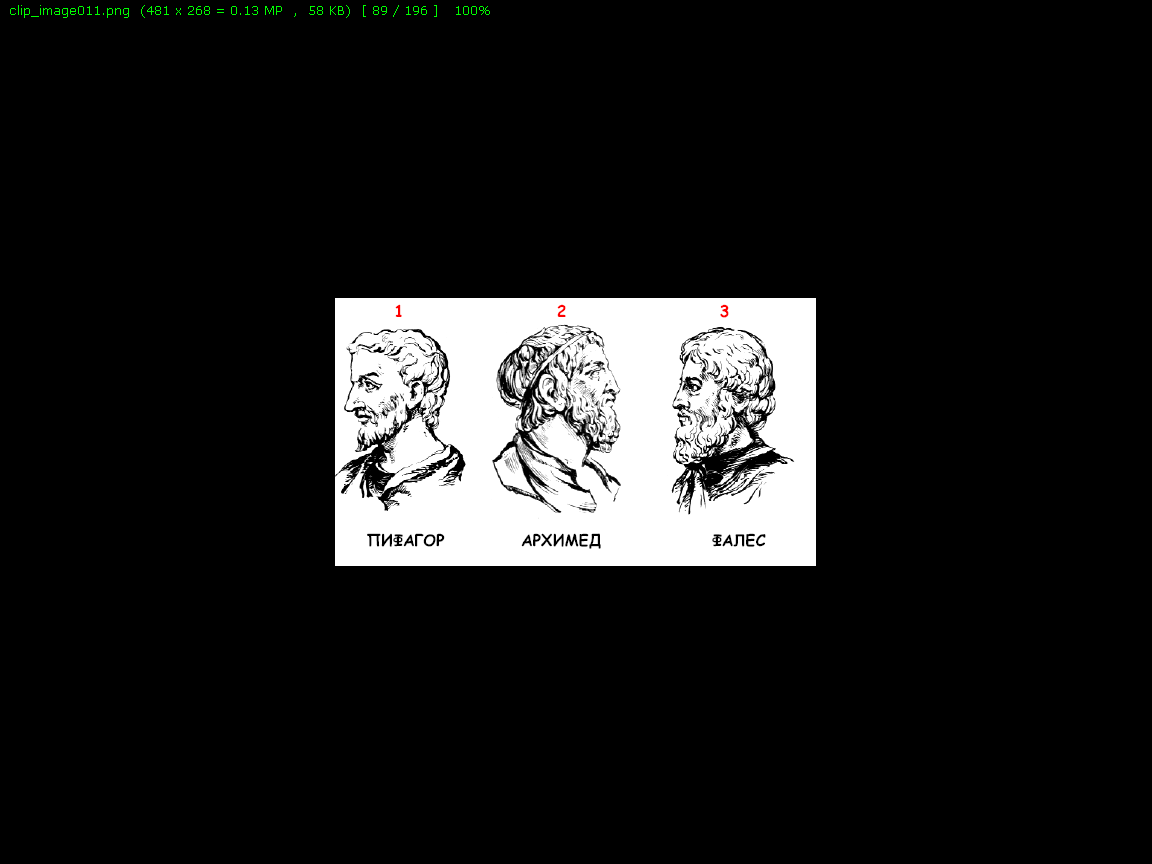 Игра со зрителями
Из букв входящих в состав слова, составьте новые слова. (существительное, ед. числа)
Информация
II  этап : 
Читайте внимательно.
1. Какой цветок вручили чемпиону?
(Пион)
2. Как называется блюдо, которое                                    
     приготовила Стряпуха?
(УХА)
3. Куда забросили хомут?
(в ОМУТ)
4. На кого напали москиты?
(на КИТА)
III  этап :
 Перевертыши.
Строчки из стихотворений
1. Во поле березку срубили.
- В лесу родилась елочка.
2. Ваша Маша тихо смеется.
- Наша Таня громко плачет.
3. Ты ненавидишь мою коровку.
- Я люблю свою лошадку.
4. Громче, кошки, пес в подвале!
-Тише, мыши, кот на крыше.
III  этап :
 Перевертыши.
Названия сказок и книг
1. Лиса или шестеро цыплят.
- Волк и семеро козлят.
2. Король под фасолью.
- Принцесса на горошине.
3. Падающий деревянный генерал.
- Стойкий оловянный солдатик.
4. Пес без босоножек.
- Кот в сапогах.
III  этап :
 Перевертыши.
Математические утверждения
1. Умножать на 1 можно!
- Делить на О нельзя!
2. Неправильное целое больше 0.
- Правильная дробь меньше 1
3. Перпендикулярные отрезки скрещиваются.
- Параллельные прямые не пересекаются
4. Периметр треугольника не равен кубу чужого угла.
- Площадь квадрата равна квадрату его стороны
Способы графической организации материала: таблицы и блок-схемы.
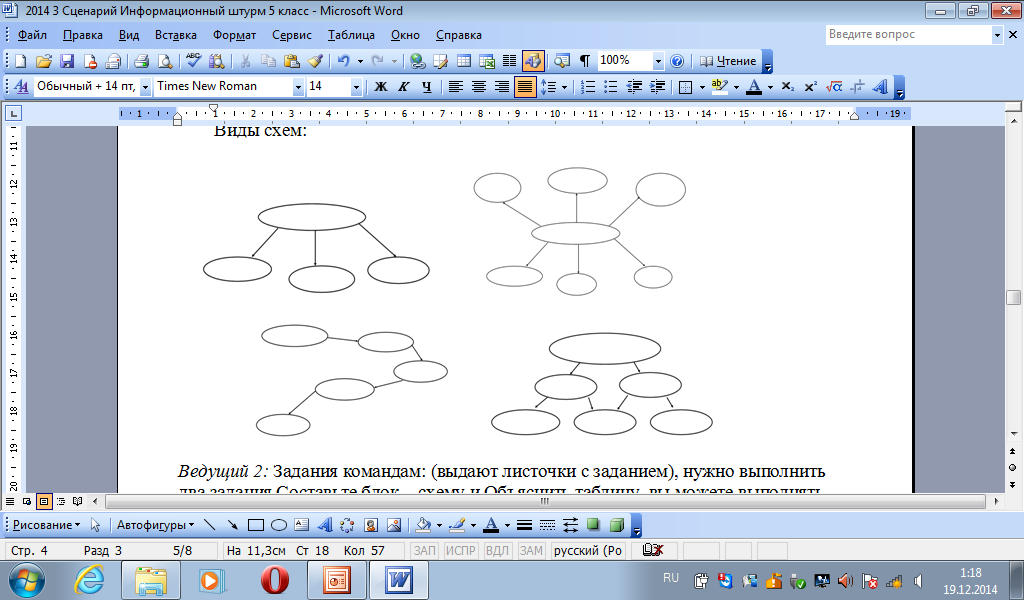 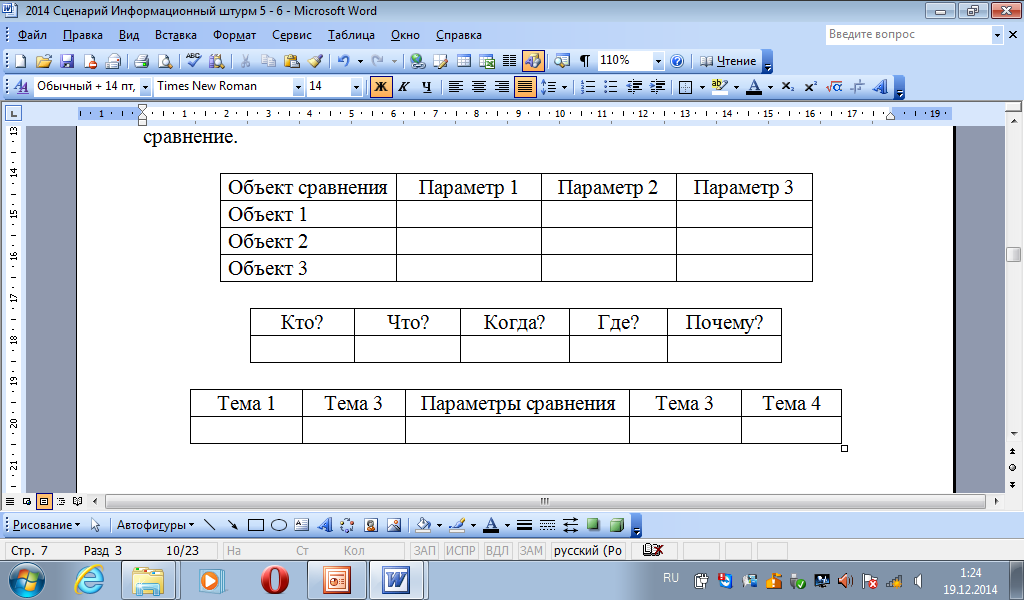 IV  этап : 
Преобразование информации.
Задания командам:

1. Составьте блок – схему 
2. Сформулируйте условие задачи, используя  
    данные в таблице
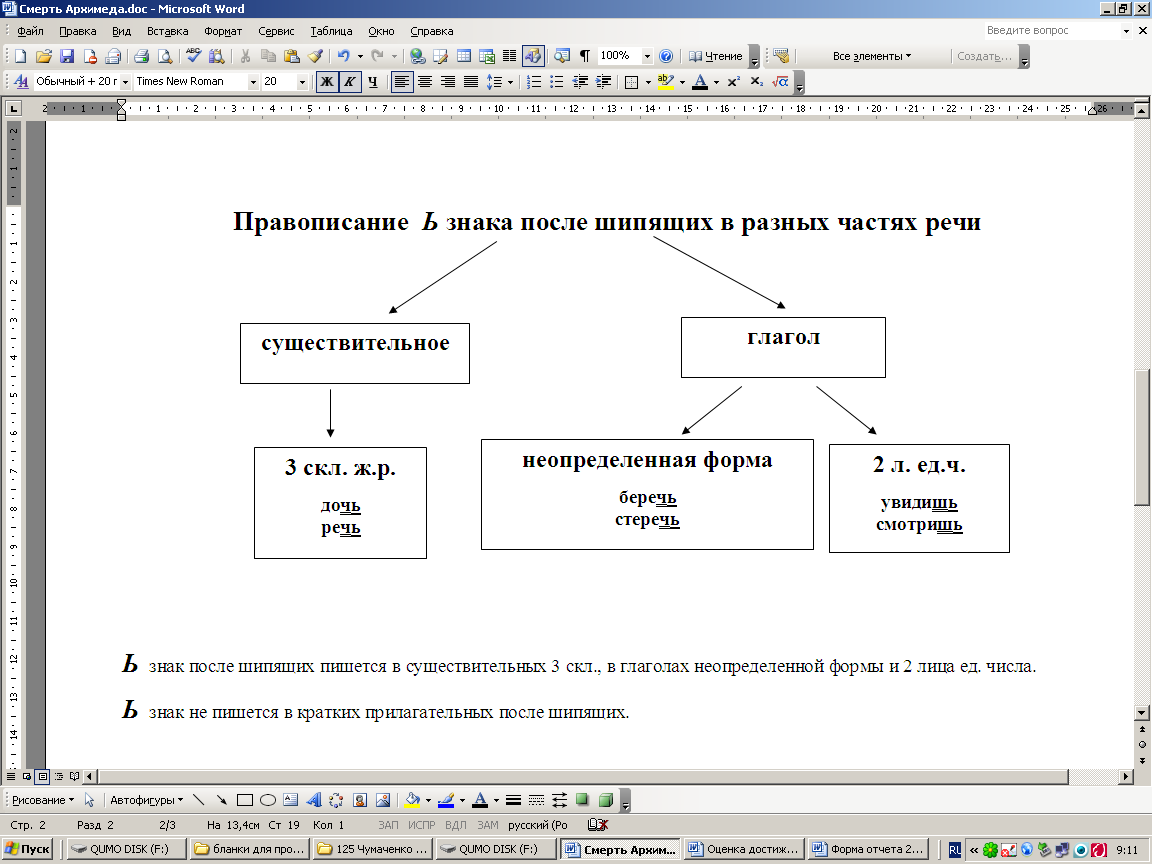 Ь  знак после шипящих пишется:
в существительных 3 скл., 
в глаголах неопределенной формы и 2 лица ед. числа.
Игра со зрителями
Каблограмма.
Г — Гигантский
Р — робот
И — ищет
Ш — шапку
А – атамана

Вместе придумайте свое толкование этого слова. 

Г — 
Р — 
И — 
Ш — 
А –
V  этап :
 Инсценировка предметных понятий.
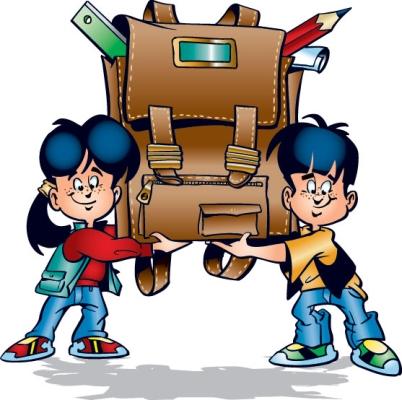 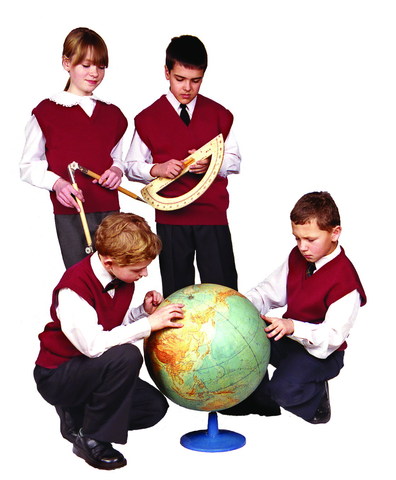 Подведение итогов
"Информационного
 штурма"